Turnover of wetland sediments on mineralization of carbon, nitrogen and phosphorus
Qingren Wang* and Yuncong Li

Tropical Research and Education Center
Department of Soil and Water Science 
IFAS, University of Florida
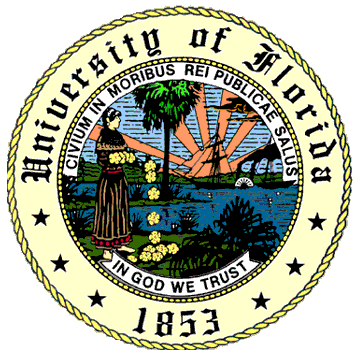 ASA-CSSA-SSSA 2009, Pittsburgh, PA
Outline
Brief introduction about the Everglades wetland
Recycling of carbon in wetland system
Experiment setup, sampling and analysis
Results, conclusion and discussion
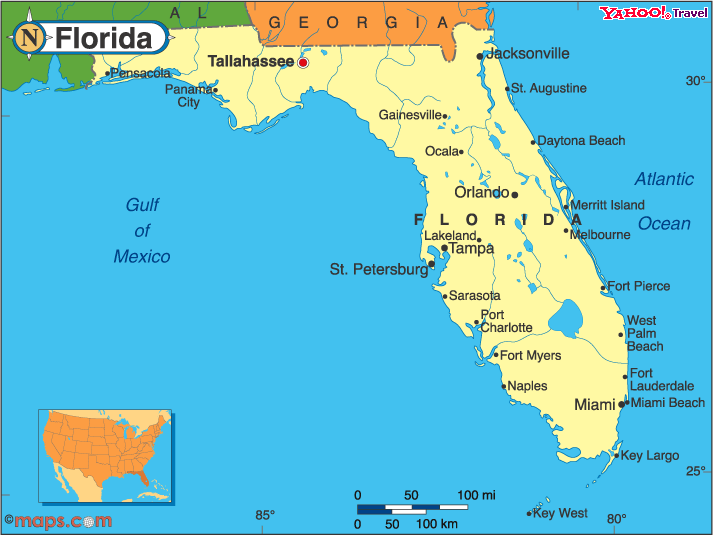 TREC-Homestead
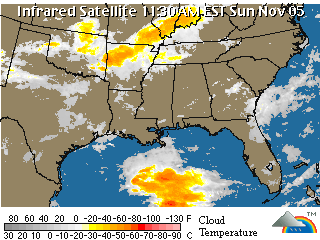 Eco-Environment in south Florida
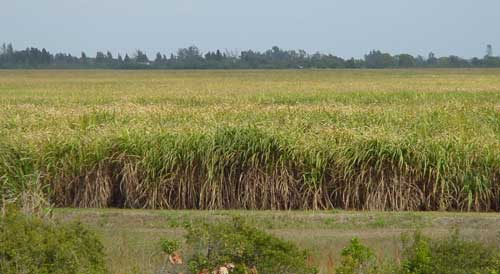 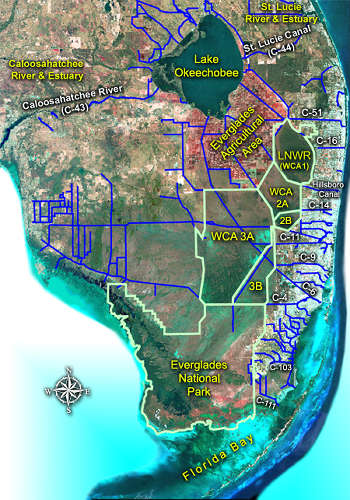 Agriculture
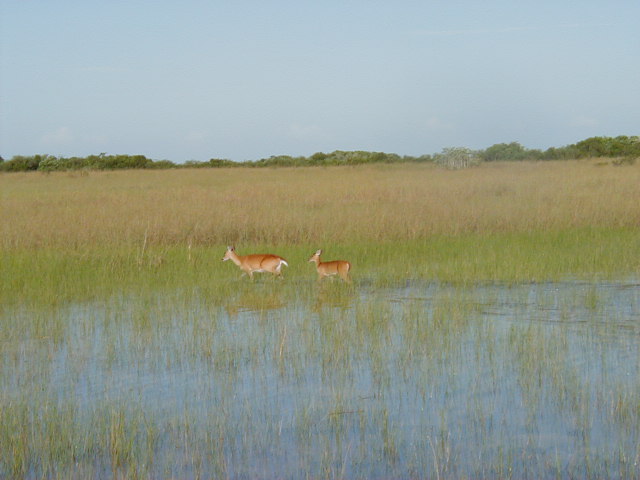 Natural ecosystem
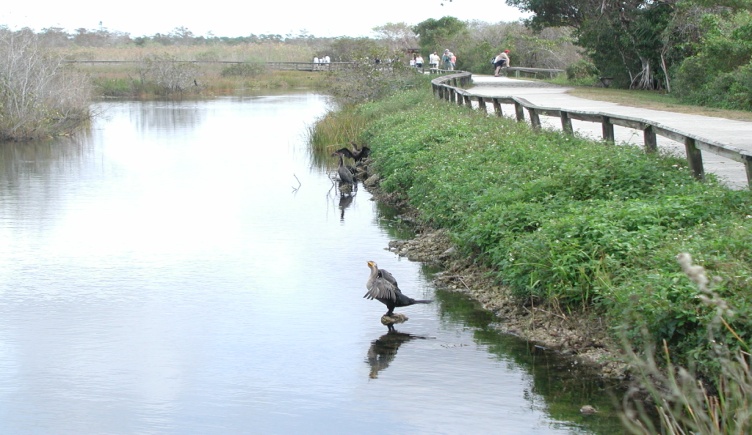 National Park
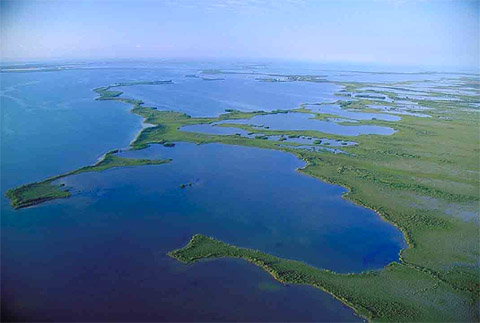 Florida Bay
Natural Eco-environment in the Everglades wetland
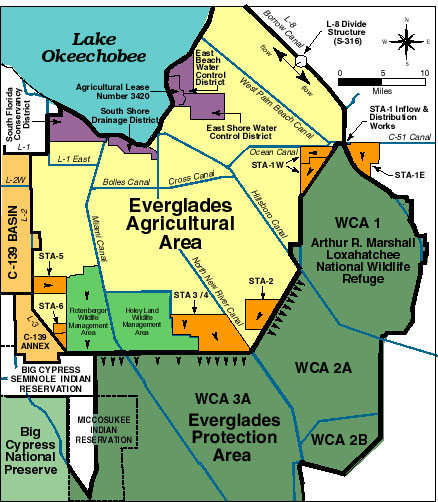 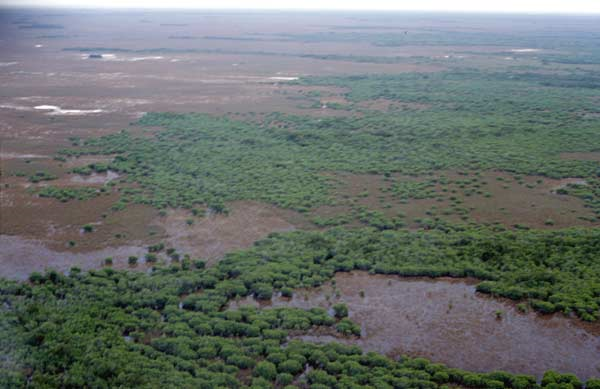 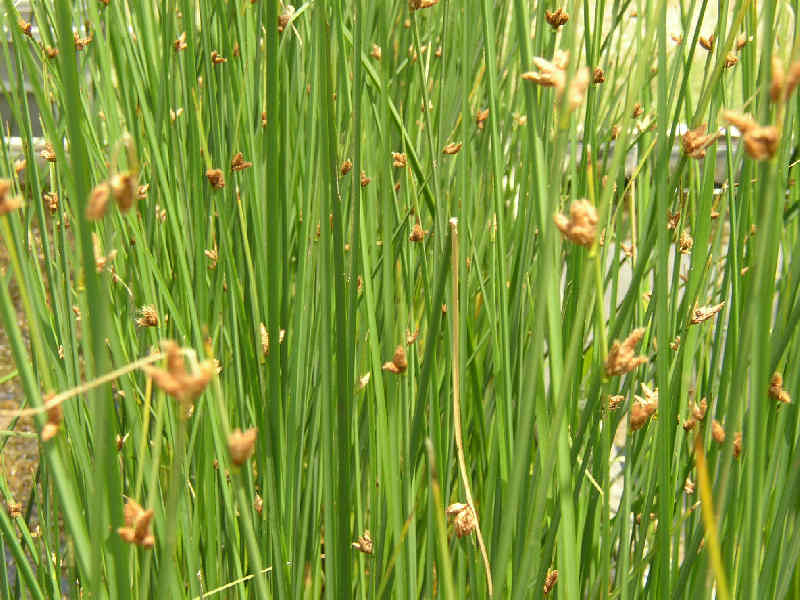 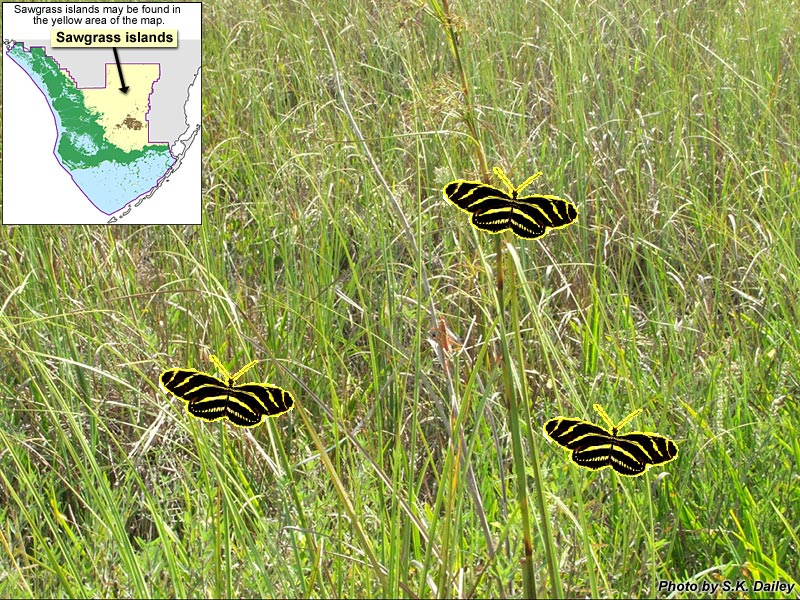 Bulrush: 
Scirpus rubiginosus
Sawgrass:
Cladium jamaicense
Why carbon in wetlands?
Wetlands are an important part of the global carbon inventory: up to 1/3 of total global soil carbon is stored in wetlands
 Carbon in wetlands is relatively stable
 Carbon accumulation is based on vegetation types and soil fertility 
Decomposition rate depends on water content and temperature
Importance of wetlands
Mitra et al, 2005, Curr. Sci.
Carbon cycling in wetlands
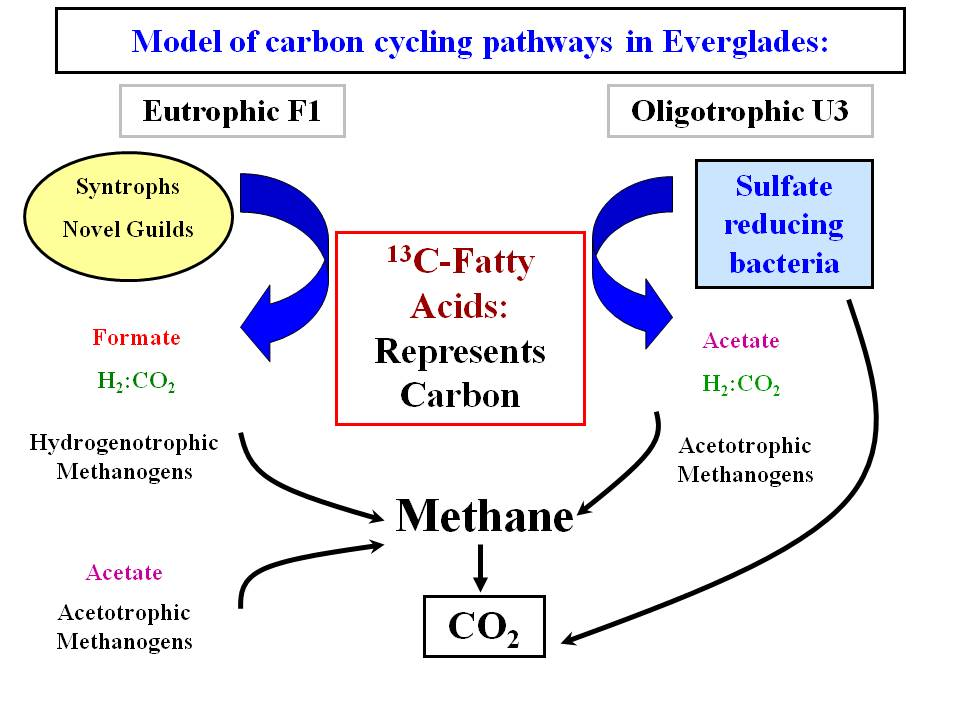 Chauhan, 2007: http://sites.google.com/site/ashvinichauhan/syntrophic-methanogenic-associations-in-florida-wetlands
Hypothesis
Sediment mineralization was dependant on vegetation type and temperature at the same moisture and other conditions
Experiment
Intact sediment columns were collected from wetland sites with two different main vegetations: Bulrush and Sawgrass (both are native plants).
Kept these columns in three growth chambers with temperature at: 30, 25, and 20 oC, respectively.
Carbon emission and nutrient mineralization were monitored through sampling without disturbing the sediments for 380 days.
Sediment collection & experiment setup
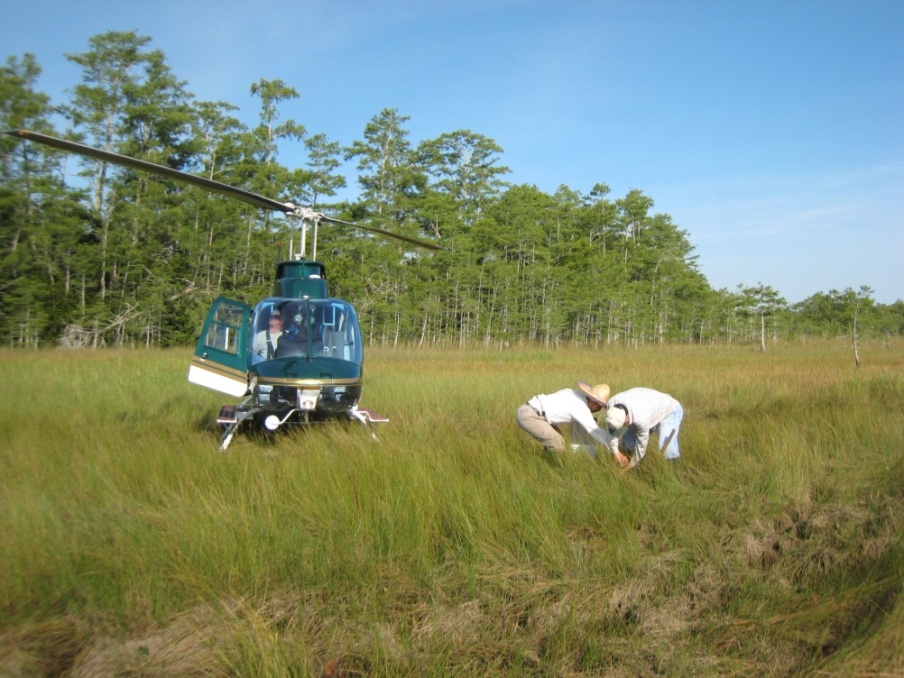 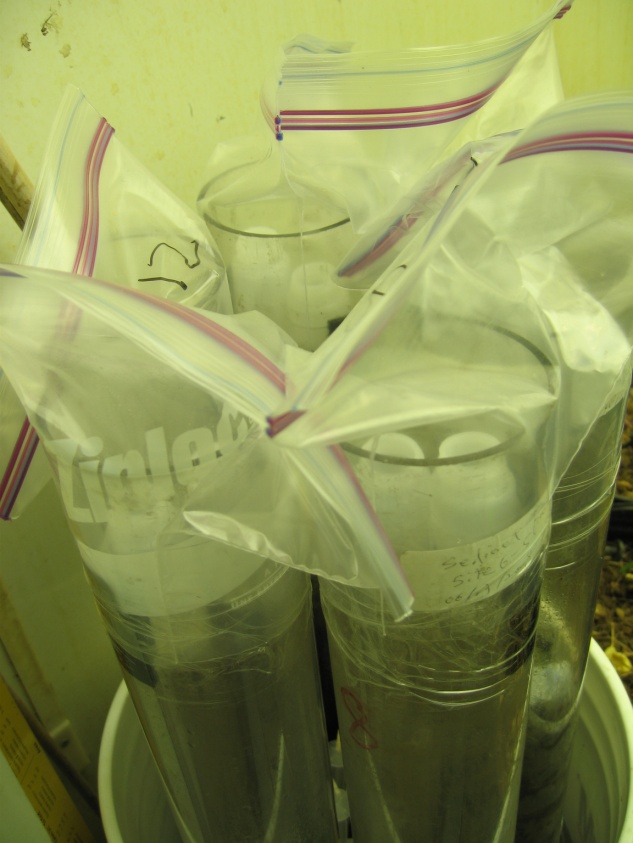 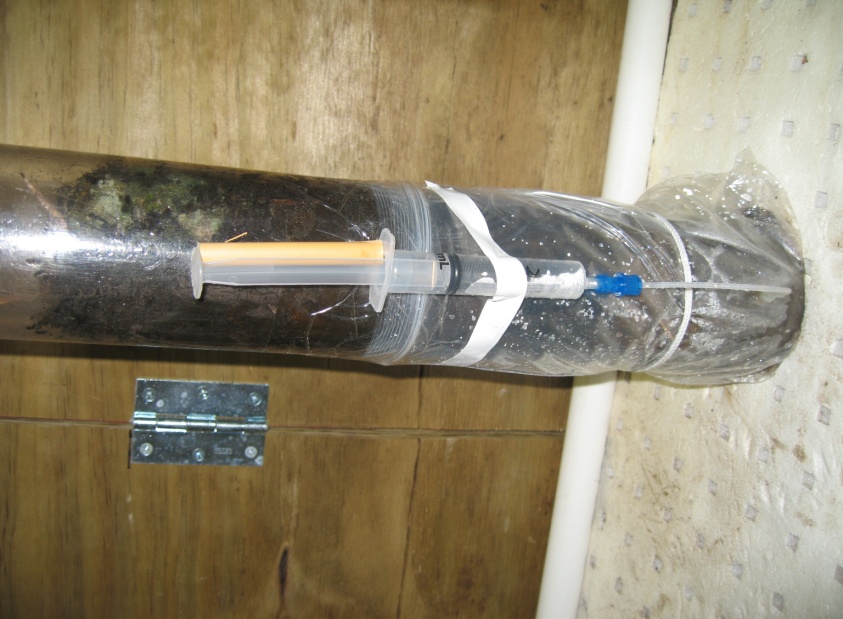 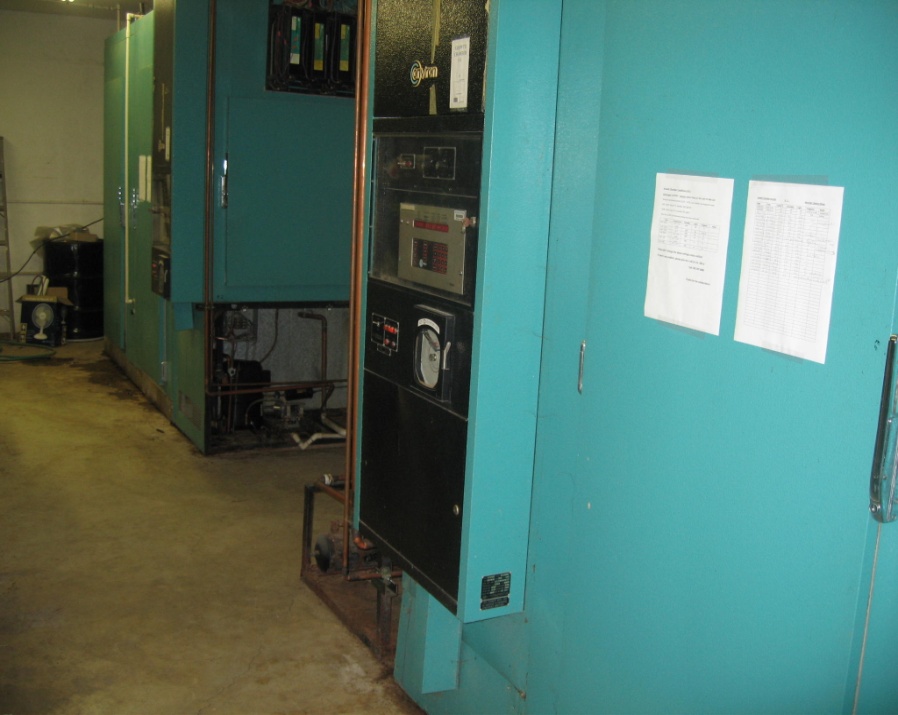 Sample analyses
Carbon analysis: LiquiTOC
Nitrate and ammonium: Seal AQ2+
Ortho phosphorus: Auto-analyzer (AA-3)
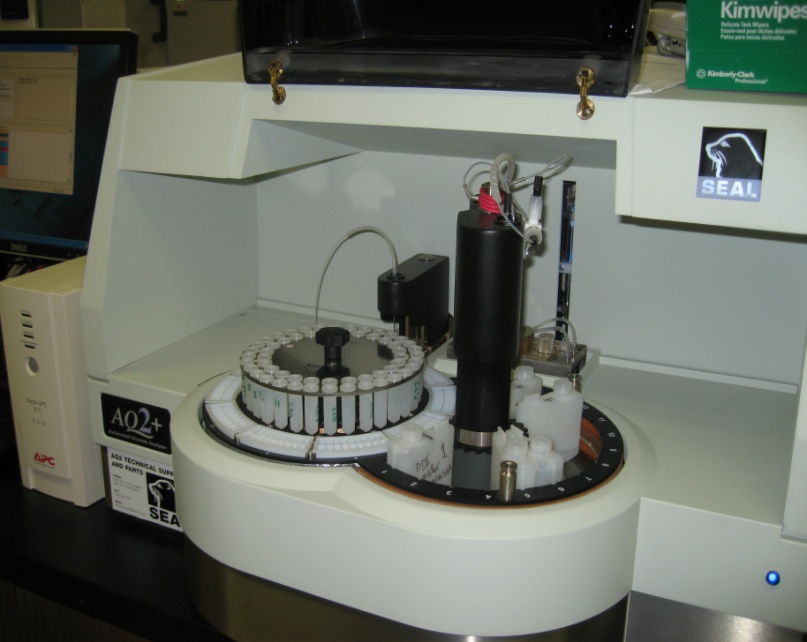 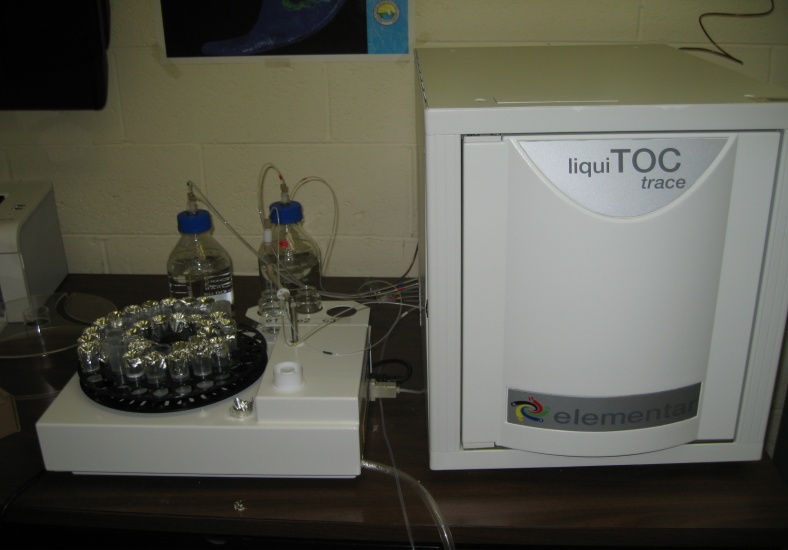 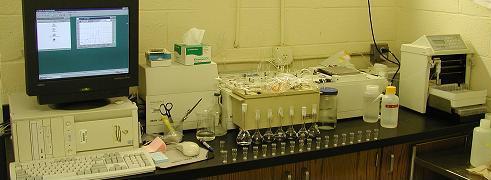 Major results
Turnover of sediments for C, N, and P with time.
Sediment mineralization vs. vegetation type.
Effect of temperature on sediment turnover.
Carbon mineralization rate
Accumulative CO2-C with time
Expressed by exponential growth model
y = a * Exp(-bx)
 
x-time (days), and y-accumulative amount of CO2-C released from sediments
Impacted by temperature (CO2–C)
Temperature (oC)
Nitrogen mineralization
Time (day)
Accumulative N
Time (day)
Phosphorus mineralization
Accumulative phosphorus
Impacted by temperature (NO3–N)
Temperature (o C)
Impacted by temperature (NH4-N)
Temperature (o C)
Impacted by temperature (P)
Temperature (o C)
Conclusions (1)
The turnover of organic C was rapid in the first 100 days.
The accumulative amount of C mineralized can be well described by an exponential growth model. 
Nitrogen turnover was low at first 100 days and sharply increased afterwards.
Phosphorus mineralization was low throughout the whole experimental period.
Conclusions (2)
Sawgrass had a greater turnover on C and N but lower on P than did bulrush.
High temperature improves the turnover of organic C and NH4-N for both species but that of P only for bulrush.
The turnover of NO3-N was the greatest at 25 oC, especially for sawgrass.
Factors in controlling the turnovers are rather complicated, C:N ratio (18.9 in sawgrass vs. 13.8 in bulrush) might be one of them.
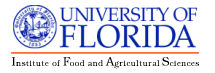